Bash Scripting
Dr. James Abbott
j.abbott@dundee.ac.uk
Bash Scripting Session Setup
Login to the cluster via SSH (login.compute.dundee.ac.uk)
From your home directory, run the following command:
[jabbott@login2 ~]$ wget https://dag.compbio.dundee.ac.uk/workshops/downloads/bash_scripting.sh
Now run
[jabbott@login2 ~]$ bash bash_scripting.sh
You should now have a 'bash_scripting' directory
[jabbott@login2 ~]$ lsbash_scripting intro_to_hpc  intro_to_linux
Change into this directory
[jabbott@login2 ~]$ cd bash_scripting
[jabbott@login1 bash_scripting]$ ls
blast             cities.txt       Howlin_Wolf_Discography.csv  populations.txt
blastdir_ls.sh    countries.txt    names_and_places.txt         spaced_cities.txt
broken_parser.sh  example_scripts  pipe_demo.sh
What is bash scripting?
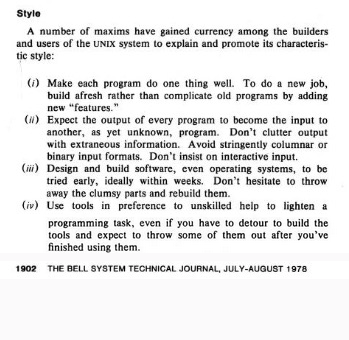 Running multiple bash commands from a script
Based around Unix philosophy
May use:
Built-in bash commands (i.e. cd, ls)
Any other command on the system
Program output can be input to another program
Allows:
Automation
Use of complex logic
Everything can be run directly at the command line as well as in a script
A toolkit of components you need to put together in the right order
McIlroy, M.D.; Pinson, E.N.; Tague, B.A. (1978)The Bell System Technical Journal.
Outline
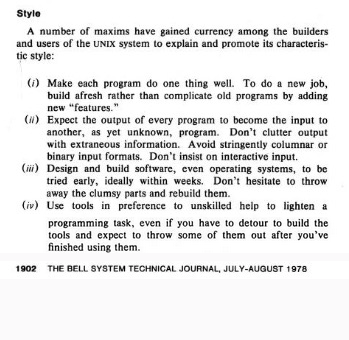 Today we will cover
Redirection and Pipes
Variables
Arrays
Arithmetic
Flow control
Common Linux utilities
Putting it all together
Debugging
McIlroy, M.D.; Pinson, E.N.; Tague, B.A. (1978)The Bell System Technical Journal.
[Speaker Notes: We've already seen some utilities which match this philosophy such as cat, head and tail - they do one particular job and do it well. Rather than having one big program with many options to view all a file, the top of it or the bottom of, each function is carried out by a separate, simpler program. We'll be looking at some more tools which are commonly used in bash scripting to allow you to match patterns in text, alter text, sort text and so on.]
Why?
Why not learn python, or R?
Do this as well!
Bash scripting good for
Short scripts without overly complex logic
Making day-to-day command lines reusable
Creating more sophisticated cluster jobs
Uses same commands and syntax as when working on command line
You will become more efficient in working in Linux
Today will only give you an overview
5
Redirection and Pipes
6
STDIN, STDOUT and STDERR
Standard Output(STDOUT)
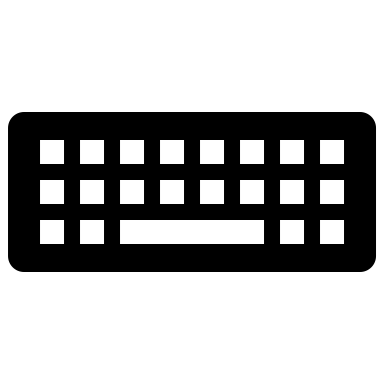 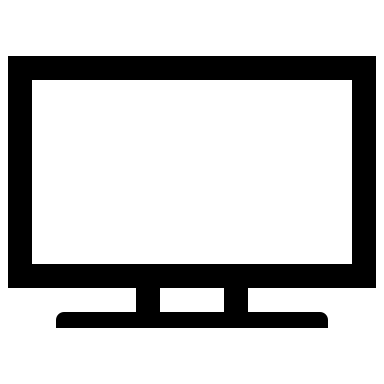 1
0
2
Standard Input(STDIN)
Standard Error(STDERR)
7
[Speaker Notes: When any program is run, three file descriptors are created which are used to communicate with the program. The first of these takes inputs to the program, and is referred to as Standard Input, or STDIN. There are are two different output streams: The first (Standard Output) is the default location for writing output from a program, while the second is dedicated to reporting errors and diagnostic information produced by the program, and is known as Standard Error. By default, when working in a terminal, the keyboard outputs are directed to STDIN, while both STDOUT and STDERR are sent to your display.]
Redirection
Standard Output(STDOUT)
outfile.txt
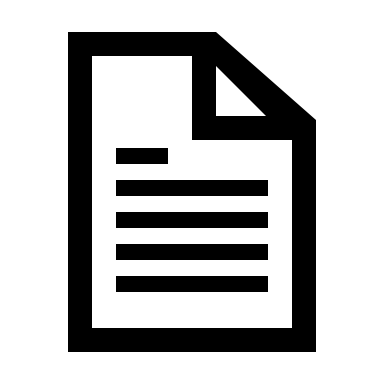 1
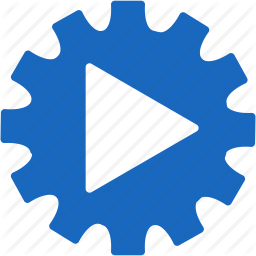 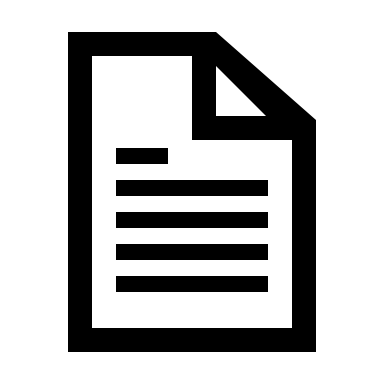 0
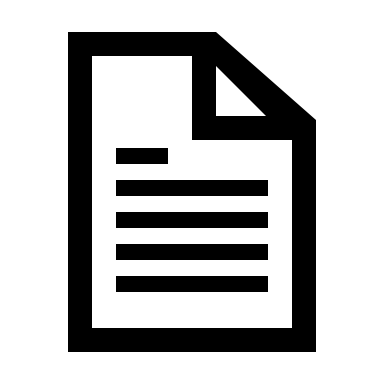 2
Standard Input(STDIN)
infile.txt
Standard Error(STDERR)
errfile.txt
< infile.txt
myprog
> outfile.txt
2> errfile.txt
8
[Speaker Notes: We can change the source or destination of the input and outputs of a program through redirection.]
Redirection example
Run the 'pipe_demo.sh' script:
[jabbott@login1 bash_scripting]$ ./pipe_demo.shI'm going to read a file which doesn't existcat: no_such_file.txt: No such file or directory
Redirect STDOUT to a file:
[jabbott@login1 bash_scripting]$ ./pipe_demo.sh > out.txtcat: no_such_file.txt: No such file or directory
Redirect STDERR to a file:
[jabbott@login1 bash_scripting]$ ./pipe_demo.sh 2> err.txtI'm going to read a file which doesn't exist
Combine both redirections:
[jabbott@login1 bash_scripting]$ ./pipe_demo.sh >out.txt 2> err.txt[jabbott@login1 bash_scripting]$
9
Redirection
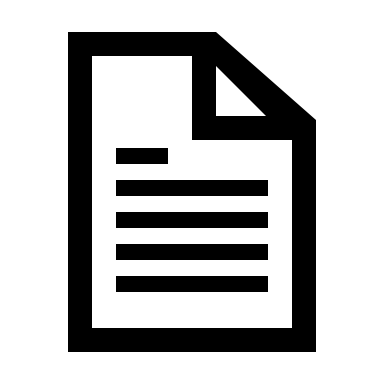 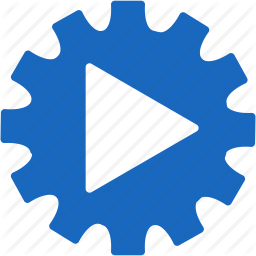 Standard Output(STDOUT)
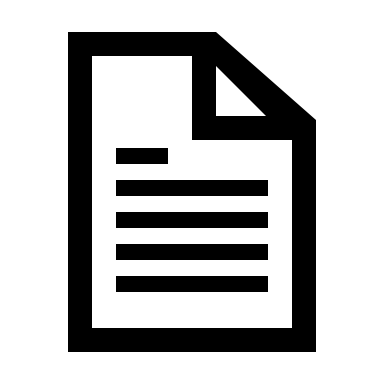 1
0
infile.txt
out_and_err.txt
2
Standard Input(STDIN)
< infile.txt
myprog
> out_and_err.txt 2>&1
Standard Error(STDERR)
[jabbott@login1 bash_scripting]$ ./pipe_demo.sh > out_and_err.txt 2>&1[jabbott@login1 bash_scripting]$
10
[Speaker Notes: We can change the source or destination of the input and outputs of a program through redirection.]
Appending Outputs
> and 2> will overwrite existing files
We can, instead, append outputs to existing file
Just add an extra '>'
>> append standard output to file
2>> append standard error to file
If file doesn't exist, it will be created
Rerun 'broken.sh' using append operators:
[jabbott@login1 bash_scripting]$ ./pipe_demo.sh >>out.txt 2>>err.txt
What do out.txt and err.txt now contain?
11
Pipes
Pipes allows us to combine multiple commands in a pipeline







Repeat ad-nauseum
myprog1 2> err1.txt | myprog2 2>err2.txt | myprog3 2> err3.txt > out.txt
Commonly used in NGS analysis
Avoids writing data to disk until required
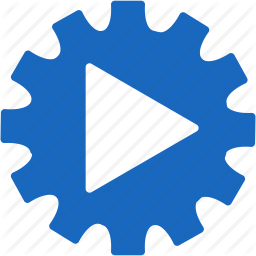 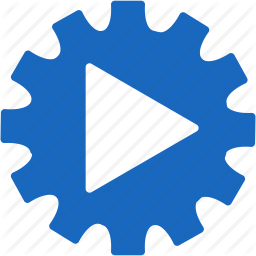 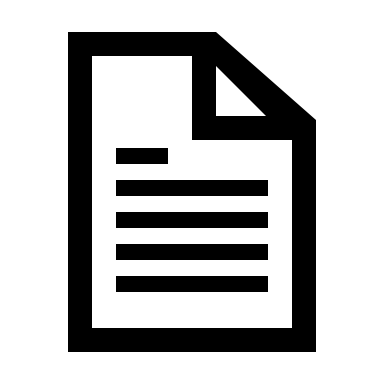 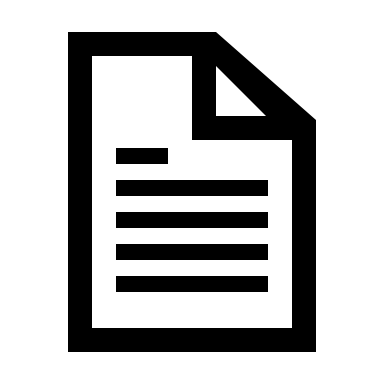 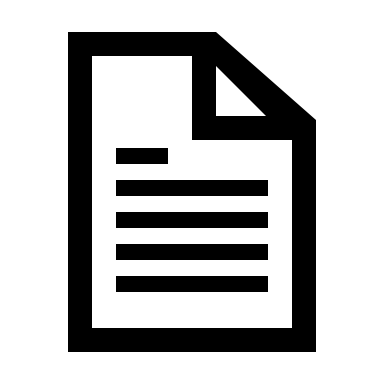 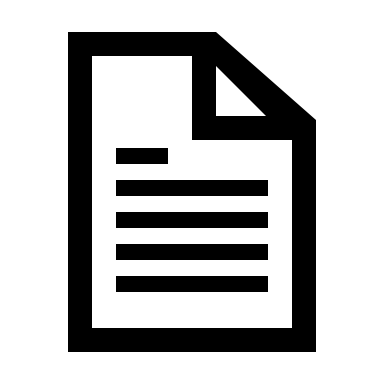 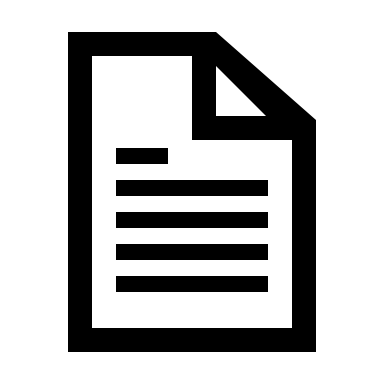 myprog1
myprog2
err1.txt
out1.txt
err2.txt
out2.txt
out1.txt
> out2.txt 2> err2.txt
myprog1
> out1.txt
2> err1.txt
|
myprog2
< out1.txt
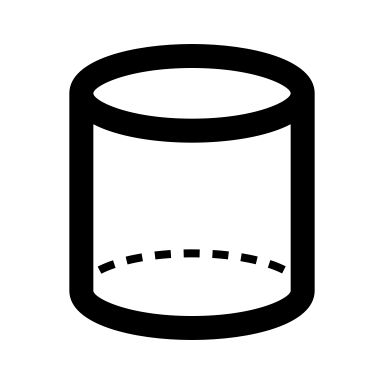 12
Variables
13
Variables
Remember $TMPDIR?
Path to temporary directory for cluster job
This is a variable
Stores piece of data
We can set the value of a variable
[jabbott@login2 ~]$ greeting=hello
When used in a command
The variable name must be prefixed with '$'
The variable is replaced with it's stored value when a script or command is run
`echo` - prints a line of text to STDOUT
[jabbott@login2 ~]$ echo $greetinghello
Value
Variable name
[Speaker Notes: Commands work in just the same way on the command line as in a script, so I'll be demoing things in commands before we move onto creating scripts. Echo is a command which prints a line of text. If we include a variable in this we will see the effect:]
Variable Naming
Variable names can contain similar characters to filenames
Same rules apply - keep it simple
Variable names are case sensitive
Names should be meaningful
BAD[jabbott@login2 ~]$ Var1=Hello[jabbott@login2 ~]$ Var2=Darth[jabbott@login2 ~]$ echo $Var1 $Var2
Better[jabbott@login2 ~]$ greeting=Hello[jabbott@login2 ~]$ villain=Darth[jabbott@login2 ~]$ echo $greeting $villain
15
[Speaker Notes: The range of characters we use in naming variables is similar to naming files, but generally the same rules apply - try to keep it simple and avoid unusual characters. As with much we've seen already, variable names are case sensitive. You will often see people using all upper-case characters in variable names since they then stand out more in scripts and it is more obvious you have used a variable.

Variable names need to be meaningful to allow your later-self and others to understand what they contain when reading your scripts. For example, naming your variables Var1 and Var2 helps no-one. If these are named 'Greeting' and 'Villain' it is clear to everyone what to expect of their content.]
Quotes
More complex values can cause breakage 
[jabbott@login2 ~]$ greet_villain=Hello Darth-bash: Darth: command not found
A space used as a list separator in bash - need to surround value in quotes (" or ')
Single quotes treat contents literally
[jabbott@login2 ~]$ greet_villain='Hello $villain'[jabbott@login2 ~]$ echo $greet_villainHello $villain
Double quotes substitute variables with value
[jabbott@login2 ~]$ greet_villain="Hello $villain"[jabbott@login2 ~]$ echo $greet_villainHello Darth 
Quotes within string need to be 'escaped' with '\'
[jabbott@login2 ~]$ greet_villian="Hello \"$villain\""[jabbott@login2 ~]$ echo $greet_villainHello "Darth"
Generally a good idea to quote variable names
16
Joining strings
What if we don’t want a space between two variables in a string?
[jabbott@login2 ~]$ echo "$greeting_$villain"Darth
What happened to $greeting?
Variable names can include '_'
Bash interpreted this as 'echo $greeting_'
It won't complain about using variables which aren't set
We can use braces ({}) to constrain the variable name
brace expansion
[jabbott@login2 ~]$ echo "${greeting}_${villain}"Hello_Darth
Considered good practice to use this format routinely
17
Arrays
18
Arrays
Variables store a single value
What if we need to store multiple values? We need an array…
Two kinds of array
Indexed arrays: Positions in array identified by numerical index
Associative arrays: Positions in array identified by names
Can involve some wacky syntax…
pig
chicken
cow
animals
0
1
2
Percy
Ginger
Ermintrude
19
Indexed Arrays
Can be created with 'declare'
[jabbott@login2 ~]$ declare -a animals
Creates empty indexed array named animals
Can be created on-the-fly
[jabbott@login2 ~]$ animals=(pig chicken cow)
Array contents surrounded by ()
Elements separated by spaces
Elements can be assigned by index value using '[]'
[jabbott@login2 ~]$ animals[3]=snake
Elements can also be accessed by index value
[jabbott@login2 ~]$ echo "${animals[1]}"chicken
${} syntax required when accessing array elements
20
Working with indexed arrays
Want to see all the elements of an indexed array?
[jabbott@login2 ~]$ echo "${animals[@]}"pig chicken cow snake
Want to see the indexes of an array?
[jabbott@login2 ~]$ echo "${!animals[@]}"0 1 2 3
Want to know the size of an indexed array?
[jabbott@login2 ~]$ echo "${#animals[@]}"4
Want to add elements to the end of an indexed array?
[jabbott@login2 ~]$ animals+=(hamster rat)
[jabbott@login2 ~]$ echo "${animals[@]}"pig chicken cow snake hamster rat
Want to remove an element from an array?
[jabbott@login2 ~]$ unset animals[2]
[jabbott@login2 ~]$ echo "${animals[@]}"pig chicken snake hamster rat
[jabbott@login2 ~]$ echo "${!animals[@]}"0 1 3 4 5
We now have a 'sparse array' 
Accessing an 'empty' array element will return an empty string
[jabbott@login2 ~]$ echo "${animals[2]}"[jabbott@login2 ~]$
21
Associative Arrays
MUST be created with 'declare'
[jabbott@login2 ~]$ declare -A named_animals
Creates empty associative array named named_animals
Associative arrays can not be created on the fly - they must be pre-declared
Names of elements in [] can now be used when assigning array values
The name of an element is referred to as the 'key'
[jabbott@login2 ~]$ named_animals=([Percy]=pig [Ginger]=chicken [Ermintrude]=cow)
Additional elements can also be assigned by key
[jabbott@login2 ~]$ named_animals[Hissing_Sid]=snake
Elements can be accessed by their key (name) using []
[jabbott@login2 ~]$ echo "${named_animals[Ginger]}"chicken
22
Working with associative arrays
Want to see all the elements of an associative array?
[jabbott@login2 ~]$ echo "${named_animals[@]}"cow chicken pig snake
Want to see the keys of an associative array?
[jabbott@login2 ~]$ echo "${!named_animals[@]}"Ermintrude Ginger Percy Hissing_sid
Want to know the size of an associative array?
[jabbott@login2 ~]$ echo "${#named_animals[@]}"4
Want to add multiple elements to the end of an associative array?
named_animals+=([Hammy]=hamster [Roland]=rat)echo ${named_animals[@]}cow chicken pig snake hamster rat
Want to remove an element from an associative array?
[jabbott@login2 ~]$ unset named_animals[Ginger]
[jabbott@login2 ~]$ echo "${named_animals[@]}"cow pig snake hamster rat
[jabbott@login2 ~]$ echo "${!named_animals[@]}"Ermintrude Percy Hissing_sid Hammy Roland
23
[Speaker Notes: Note that the order of elements is not the order they were assigned in, but is alphabetical - index position is not relevant in an associative array]
Command line arguments
Arguments to a script are stored in $@ array
These can be accessed as $0, $1, $2 etc.
$0 - script name
$1 - first argument
$2 - second argument
Create an 'args.sh' script with nano
#!/bin/bash
echo "$0"echo "$1"echo "$2"echo "$3"
Run the script:
[jabbott@login1]$ ./args.sh arg1 arg2 arg3./args.sharg1arg2arg3
example_scripts/args.sh
24
Command Substitution
25
Command Substitution
Running a command typically sends it's results to the screen
What if we want to capture the output in a variable?
Place the command within $()
[jabbott@login2 ~]$ dir_contents="$(ls ~/intro_to_hpc)"[jabbott@login2 ~]$ echo "${dir_contents}"blast_array.sh blast_db blast_parallel.sh query_1.fa query_2.fa query_3.fa query_4.fa
What about a more complex output?
[jabbott@login2 ~]$ dir_contents="$(ls -l ~/intro_to_hpc)"
[jabbott@login2 ~]$ echo "${dir_contents}"total 35 -rw-r----- 1 jabbott lsd 240 Apr 28 18:00 blast_array.sh drwxr-x--- 2 jabbott lsd 512 Apr 28 15:30 blast_db -rw-r----- 1 jabbott lsd 268 Apr 28 20:50 blast_parallel.sh -rw-r----- 1 jabbott lsd 866 Apr 28 15:30 query_1.fa -rw-r----- 1 jabbott lsd 500 Apr 28 15:30 query_2.fa -rw-r----- 1 jabbott lsd 367 Apr 28 15:30 query_3.fa -rw-r----- 1 jabbott lsd 206 Apr 28 15:30 query_4.fa
Newlines are stripped from the output
26
Capturing multi-line command results
Multi-line command results often best handled one line at a time
Capture them in an array!
[jabbott@login2 ~]$ readarray dir_listing < <(ls -l ~/intro_to_hpc)


First line of 'ls -l' output - total number of disk blocks used by directory
[jabbott@login2 ~]$ echo "${dir_listing[0]}"total 35
All other lines have same format
[jabbott@login2 ~]$ echo "${dir_listing[1]}"-rw-r----- 1 jabbott lsd 240 Apr 28 18:00 blast_array.sh
[jabbott@login2 ~]$ echo "${dir_listing[2]}"drwxr-x--- 2 jabbott lsd 512 Apr 28 15:30 blast_db
Sends output to another command
Blank line shows there is a newline present
27
Readarray fine-tuning
Tidy up ls -l output:
[jabbott@login2 ~]$ readarray -s 1 -t dir_listing < <(ls -l ~/intro_to_hpc)
[jabbott@login1 bash_scripting]$ echo "${dir_listing[0]}"-rw-r--r-- 1 jabbott lsd 15649 May  6 12:25 blast_1.out[jabbott@login1 bash_scripting]$
What if we want our index to not start at 0?
[jabbott@login1 ~]$ readarray -O 1 texts < <(ls *txt)[jabbott@login1 ~]$ echo "${!texts[@]}"1 2 3 4 5
readarray [-n count] [-O origin] [-s count] [-t] [array]
              Read  lines from the standard input into the indexed array variable array. Options, if supplied, have the following meanings:
    -n     Copy at most count lines.  If count is 0, all lines are copied.
    -O     Begin assigning to array at index origin.  The default index is 0.
    -s     Discard the first count lines read.
    -t     Remove a trailing newline from each line read.
Newline character gone…
28
Arithmetic
29
Arithmetic
We can do basic integer arithmetic directly in bash
[jabbott@login2 ~]$ RESULT=1+2[jabbott@login2 ~]$ echo "${RESULT}"

'let': evaluates expression
[jabbott@login2 ~]$ let RESULT=1+2[jabbott@login2 ~]$ echo "${RESULT}"3
Restricted to integer operations
[jabbott@login2 ~]$ let RESULT=3/2[jabbott@login2 ~]$ echo "${RESULT}"

Alternate approach with '(())' allowing 'on-the-fly' calculations
[jabbott@login2 ~]$ echo "$((1+2))"3
1+2
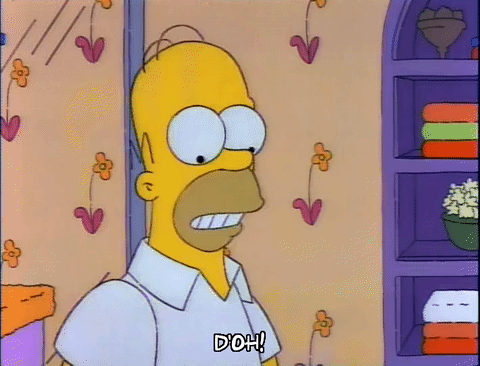 1
30
Arithmetic operators
31
Floating point arithmetic
Requires an external program
bc - basic calculator
[jabbott@login2 bash_scripting]$ echo "12.5+7.23"|bc
19.73

Use command substitution to store result in a variable
[jabbott@login2 bash_scripting]$ x=$(echo "12.5+7.23"|bc)[jabbott@login2 bash_scripting]$ echo $x19.73
bc is pretty powerful
sqrt, sine, cosine, logs etc.
For more see:
https://www.shell-tips.com/linux/how-to-use-bc/
man bc
expression to calculate
and send to STDIN
of 'bc'
print
to STDOUT
32
Arrays,Variables and Arithmetic: A practical example with array jobs
Last week's array job example
$SGE_TASK_ID substituted in filenames
Indicates which file to use for which task
#!/bin/bash#$ -cwd#$ -t 1-4
cp -Rv blast_db $TMPDIRcp -v query_$SGE_TASK_ID.fa $TMPDIRblastp -query $TMPDIR/query_$SGE_TASK_ID.fa -db $TMPDIR/blast_db/H293 -out \    $TMPDIR/output_$SGE_TASK_ID.txtcp $TMPDIR/output_$SGE_TASK_ID.txt .
Requires filenames with distinct numbering
We can use an array of filenames instead…

#!/bin/bash#$ -cwd#$ -t 1-4
readarray -O 1 files < <(ls *.fa)file=${files[$SGE_TASK_ID]}


cp -Rv blast_db $TMPDIRcp -v $file $TMPDIRblastp -query $TMPDIR/$file -db $TMPDIR/blast_db/H293 \  -out $TMPDIR/$file.outcp $TMPDIR/$file.out .
Create an indexed array named 'files'
with a starting index of 1
containing the output of `ls *.fa`
in index $SGE_TASK_ID
Set the file variable
to the value of the array element
Now use $file for the query filename
and $file.out for the output filename
33
[Speaker Notes: Demonstrate setting $file interactively]
Common Linux Utilities
34
Text Manipulation Commands
Linux contains many small commands focused on text manipulation
These can be combined for basic output parsing
[Speaker Notes: We won't be going into all these due to time, and complexity, but this will hopefully give you some pointers for where to look. 

You are certain to end up speaking a different language…]
Text Manipulation Commands
Linux contains many small commands focused on text manipulation
These can be combined for basic output parsing
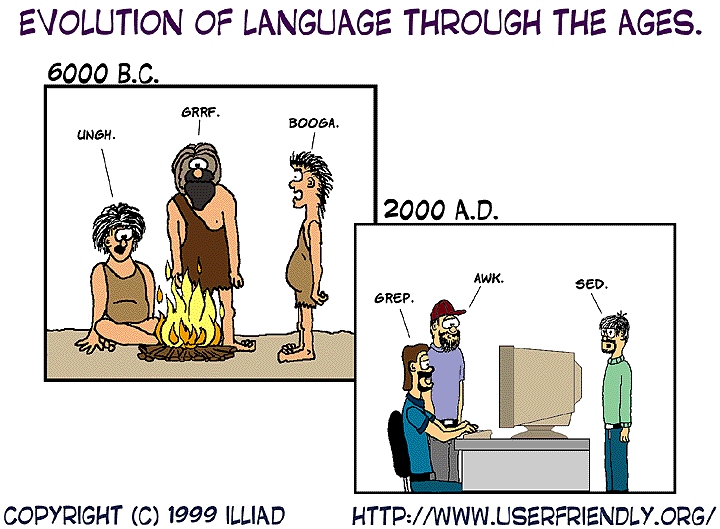 [Speaker Notes: We won't be going into all these due to time, and complexity, but this will hopefully give you some pointers for where to look. 

You are certain to end up speaking a different language…]
Cut
Remember names_and_places.txt?
[jabbott@login2 bash_scripting]$ cat names_and_places.txtAaren   Aaronsburg[jabbott@login2 bash_scripting]$ cat –A names_and_places.txtAaren^IAaronsburg$
This file contains two fields
These are separated (delimited) by a tab character
[jabbott@login2 bash_scripting]$ cut --helpUsage: cut OPTION... [FILE]...Print selected parts of lines from each FILE to standard output.
Mandatory arguments to long options are mandatory for short options too.  -b, --bytes=LIST        select only these bytes  -c, --characters=LIST   select only these characters  -d, --delimiter=DELIM   use DELIM instead of TAB for field delimiter  -f, --fields=LIST       select only these fields;
37
Cut
Show column 1:
[jabbott@login1 bash_scripting]$ cut -f 1 names_and_places.txtAaren
Show column 2:
[jabbott@login1 bash_scripting]$ cut -f 2 names_and_places.txtAaronsburg
View 'Howlin_Wolf_Discography.csv' with cat
[jabbott@login1 bash_scripting]$ cat Howlin_Wolf_Discography.csvYear,Title,Label1959,Moanin' in the Moonlight,Chess
This is a Comma-Separated Value (csv) file
Need to specify the delimiter used[jabbott@login1 bash_scripting]$ cut -d, -f2 Howlin_Wolf_Discography.csvTitleMoanin' in the Moonlight
38
Paste
countries.txt, cities.txt and populations.txt each contain a single column of values
We can merge these with paste:
[jabbott@login1 bash_scripting]$ paste --helpUsage: paste [OPTION]... [FILE]...Write lines consisting of the sequentially corresponding lines fromeach FILE, separated by TABs, to standard output.[jabbott@login1 bash_scripting]$ paste countries.txt cities.txt populations.txtChina	Beijing	21542000India	New Delhi	14200004Japan	Tokyo	13929286
Want a different delimiter?
[jabbott@login1 bash_scripting]$ paste -d: countries.txt cities.txt populations.txtChina:Beijing:21542000India:New Delhi:14200004Japan:Tokyo:13929286
Create a csv file (we'll use this in the next exercise…)
[jabbott@login1 bash_scripting]$ paste -d, countries.txt cities.txt populations.txt > pops.txt
39
[Speaker Notes: Useful to use alternate delimiter since some tools split fields on whitespace, so spaces in country/city names will result in these words being interpreted as different fields]
Sort…for sorting…
Sort pops.txt…
sort -t, pops.txt
This is sorted alphanumerically by the start of the line i.e. column 1
Reverse sort order: -r
sort -t, -r pops.txt
Sort on population: -k
sort -t, -k3 pops.txt
Oops…this order looks wrong…
sort -t, -k3 -n pops.txt

Can also remove duplicates to produce a unique list
-t, --field-separator=SEP
              use SEP instead of non-blank to blank transition
-r, --reverse
              reverse the result of comparisons
-k, --key=KEYDEF
              sort via a key; KEYDEF gives location and type
-n, --numeric-sort
              compare according to string numerical value
-u, --unique
40
Grep
grep finds text matching provided pattern
Find lines including the word 'Folk' in 'Howlin_Wolf_Discography.csv'
[jabbott@login1 bash_scripting]$ grep Folk Howlin_Wolf_Discography.csv
A case-insensitive match…
[jabbott@login1 bash_scripting]$ grep -i the Howlin_Wolf_Discography.csv
Count lines containing the pattern…
[jabbott@login1 bash_scripting]$ grep -c Folk Howlin_Wolf_Discography.csv2
Note how 'grep -c' counts occurrences
[jabbott@login1 bash_scripting]$ grep -c Ches Howlin_Wolf_Discography.csv[jabbott@login1 bash_scripting]$ grep -c Chess Howlin_Wolf_Discography.csv
Match complete words only with '-w'
[jabbott@login1 bash_scripting]$ grep Howlin Howlin_Wolf_Discography.csv
[jabbott@login1 bash_scripting]$ grep -w Howlin Howlin_Wolf_Discography.csv
41
[Speaker Notes: Grep -c Ches matches 'Chess' and 'Chester', but grep -c for both Ches and Chess returns the same count - it counts lines not occurrences]
More grep…
Search terms can be anchored to the start (^) or end of the line ($)
Show records released in the 1960s
[jabbott@login1 bash_scripting]$ grep ^196 Howlin_Wolf_Discography.csv
We can invert the results using '-v'
Show records released by a label other than Chess
[jabbott@login1 bash_scripting]$ grep -v Chess$ Howlin_Wolf_Discography.csv
Show line numbers where matches occur
[jabbott@login1 bash_scripting]$ grep -vn Chess$ Howlin_Wolf_Discography.csv
These are 'literal' matches. Grep also supports regular expressions
[jabbott@login1 bash_scripting]$ grep '[Tt]he' Howlin_Wolf_Discography.csv
42
Regular Expressions
Extended regular expressions ('-E' option)
'|' - or
grep -E 'in|and' Howlin_Wolf_Discography.csv
[start-end] - match character range
grep -E '^196[2-7]' Howlin_Wolf_Discography.csv
[^start-end] - inverse character range
grep -E '^196[^2-7]' Howlin_Wolf_Discography.csv
. - match any character
grep -E '^196.' Howlin_Wolf_Discography.csv
? - preceding char matches 0 or 1 times
grep -E '^197?' Howlin_Wolf_Discography.csv
* - preceding char matches 0 or more times
grep -E '^197*' Howlin_Wolf_Discography.csv
+ - preceding char matches 1 or more times
grep -E '^197*' Howlin_Wolf_Discography.csv
{n} - preceding char matches n times
grep -E '^197{2}' Howlin_Wolf_Discography.csv
{n,m} - preceding char matches at least n times and not more than m times
grep -E '^197{1,2}' Howlin_Wolf_Discography.csv
43
tr
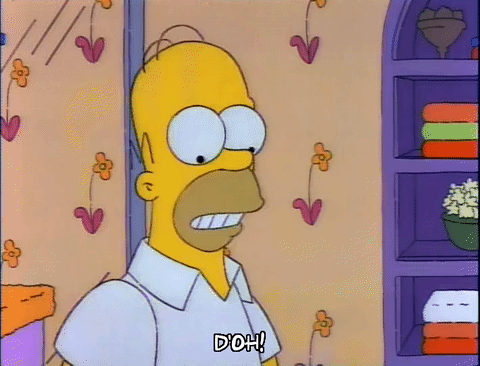 tr: Transform string
tr [opts] set1 set2
Change lower case to upper case
echo "${greet_villain}"|tr [:lower:] [:upper:]HELLO DARTH
and vice versa…
echo "${greet_villain}"|tr [:upper:] [:lower:]hello darth
Convert whitespace characters to another character
echo "${greet_villain}"|tr [:space:] _Hello_Darth_[jabbott@login1 ~]$
Convert spaces to tabs
echo "${greet_villain}"|tr " " "\t"Hello   Darth
Convert characters
echo "${greet_villain}" |tr "D" "G"Hello Garth
Convert multiple characters?
echo "${greet_villain}" | tr "rth" "ve"
-s, --squeeze-repeats
 cat spaced_cities.txt |tr -s "\n" "\n"
Hello Davee
44
sed - Stream Editor
tr works on characters while sed works on lines
Offers more flexibility
Most of tr functionality can be achieved using sed
May be trickier to do so…
Most common usage - substitution
Change occurrences of regular expression to new value
echo "${greet_villain}" |sed 's/rth/ve/'
                             '         '
                              s
                               /   /  /
			    	     rth
			    	         ve
Hello Dave
Quotes protect characters from shell interpretation
Command: s=substitute
Delimiters - separate 'from' and 'to' patterns
Pattern to replace
Replacement
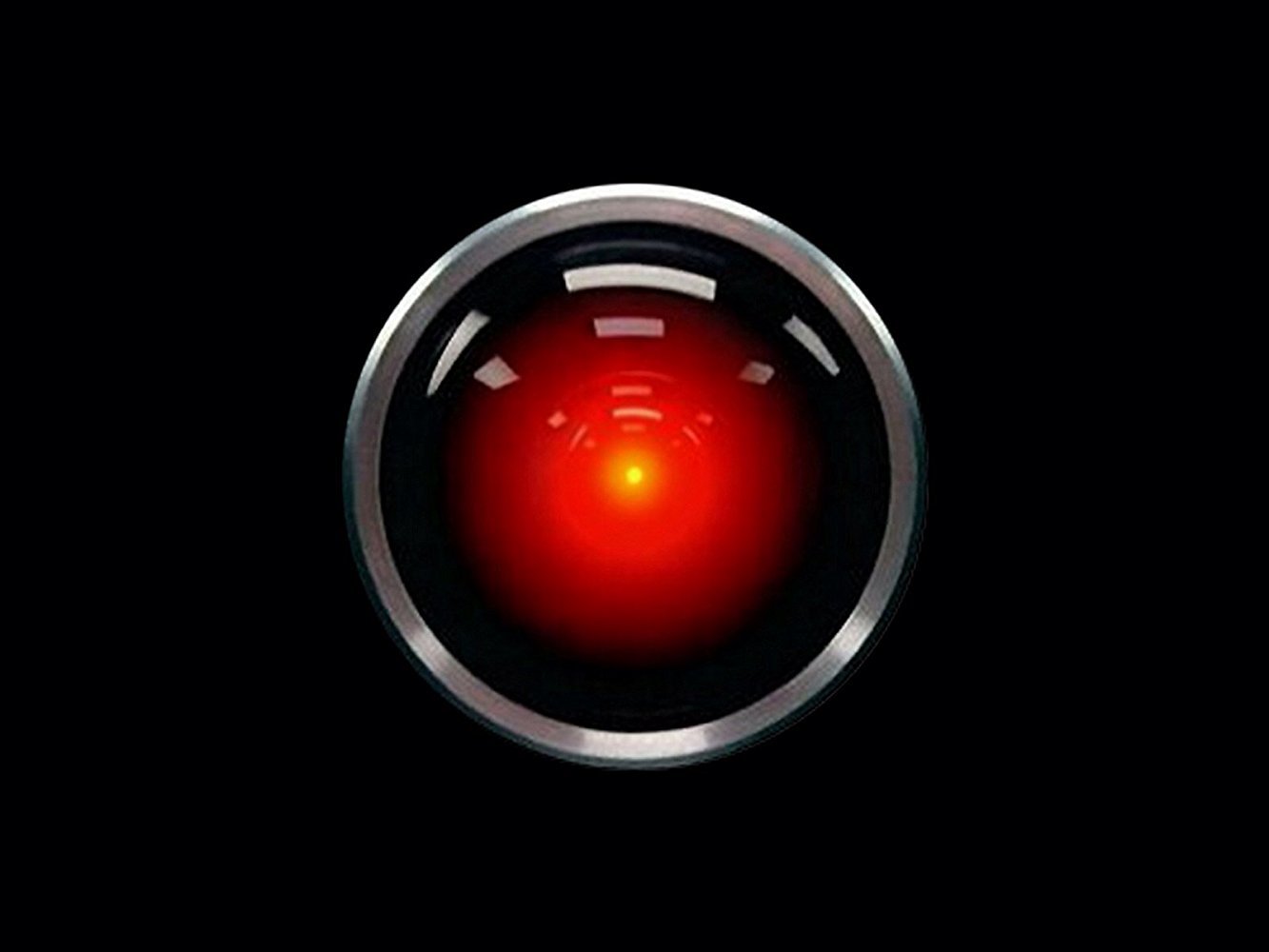 45
sed is line based
grep ^Ade names_and_places.txt | sed 's/de//'
Find all lines
beginning with
'Ade'
in names_and_places.txt
and pipe this output
to sed
and substitute
'de'
with ''
What happened to Adelaide?
Before: Adelaide	Acworth
After:    Alaide	Acworth
By default, sed matches first occurrence on a line
Matching behaviour can be changed with 'pattern flags' after last delimiter
grep ^Ade names_and_places.txt | sed 's/de//g'

'i' pattern flag makes search case insensitive
Global replacement
Alai    Acworth
46
sed - alternate delimiters
Normal delimiter is '/'
Can be a little impractical
Try changing a path…
 pwd|sed 's   homes  jabbott   usr  local '


We can use any character we like as a delimiter
avoid using anything in your search/replace patterns
login1:~ $ pwd|sed 's /homes/jabbott /usr/local '/usr/local
/
/
\
/
/
\
\
\
/
/
/
path delimiters
sed delimiter
escape characters
escape characters
path delimiters
sed delimiter
sed delimiter
:
:
:
47
[Speaker Notes: / is used by convention due to similarity with other tools i.e. vi]
sed - including match in replacement
May need to include matched string in replacement
Regular expression? We won't know exactly what the match is…
'&' represents matched string
[jabbott@login1 ~]$ echo "${greet_villain}" | sed 's/[A-Za-z]*$/(&)/'
Hello (Darth)
match zero or more occurrences
replace with matched string
of the characters A-Z and a-z
in parenthesis
at the end of a line
48
sed - including match in replacement
May need to include matched string in replacement
Regular expression? We won't know exactly what the match is…
'&' represents matched string
[jabbott@login1 ~]$ echo "${greet_villain}" | sed 's/[A-Za-z]*$/(&)/'
Hello (Darth)
What about including only part of the matched string?
We can 'capture' match groups within \(\)
Enable extended regular expressions (-r) avoids escaping ()
Replace with \1, \2 etc.
echo "${greet_villain}" | sed -r "s [A-Z]([a-z]+) ([A-Za-z]{2})[a-z]+ '\1, \2ve.../"
/
/
Match
a capital letter
followed by one or more lower case letters
followed by one or more lower case letters
which are captured as group 2
which are captured as group 1
then two letters
followed by a space
49
sed - including match in replacement
May need to include matched string in replacement
Regular expression? We won't know exactly what the match is…
'&' represents matched string
[jabbott@login1 ~]$ echo "${greet_villain}" | sed 's/[A-Za-z]*$/(&)/'
Hello (Darth)
What about including part of the matched string?
We can 'capture' match groups within \(\)
Enable extended regular expressions (-r) avoids escaping ()
Replace with \1, \2 etc.
echo "${greet_villain}" | sed -r "s [A-Z]([a-z]+) ([A-Za-z]{2})[a-z]+ '\1, \2ve... "
'ello Dave…
Sed can do far more…
See https://www.grymoire.com/Unix/Sed.html
/
/
/
Replace with
a quote
then 've…'
followed by the captured group 1
followed by the captured group 2
then a ',' and space
50
sed in the real world…
…or things I routinely do with it…
Creating filenames
infile=query_1.faoutfile=$(echo "${infile}"|sed 's/\.fa$/.out/')blastp -query "${infile}" -db blast_db/H293 -out "${outfile}"
Labelling a phylogenetic tree
((bi96:0.00877065597457411458,(Bi134:0.00338575690428373445…
sed -i "s/${id}:/${label}:/g" RAxML_bipartitions.final
((Bi96 Bacillus sp.:0.00877065597457411458,(Bi134 Bacillus sp.:0.00338575690428373445
Extracting the version number from a conda package
filename='dag-wf-qc-pe-1.02-2.tar.bz2'version=$(echo "${filename}"|sed -r 's/.*-([0-9]\.[0-9]+-[0-9]+).tar.bz2/\1/')echo "${version}"1.02-2
51
Flow Control and Logic
52
Flow Control
#!/bin/bash
Conditional
Loop
Sequential
Scripts run sequentially from top to bottom
What if we want to run a section multiple times?
Loop
Run some code depending upon state?
Conditional execution
N
?
Y
Conditional Execution
If…
test is true
run code which follows
Code is skipped if test is false
Test is within square brackets
Code to run is contained between 'then' and 'fi'
Convention: indent code within block
Create a script with nano:
if [ <some test> ]then	<commands>fi

#!/bin/bash
day=$(date|cut -f1 -d' ')
if [ "$day" = "Thu" ]
then
	echo "It's Thursday"
fi
54
example_scripts/if_example_1.sh
if…else
May want to provide alternative code if test result is false
Use an if/else condition…
if [ <some test> ]then	<commands>else	<other commands>fi
Add 'else' followed by second code block
Update your script…
#!/bin/bash

day=Friif [ "$day" = "Thu" ]then    echo "It's Thursday"else    echo "It's not Thursday"fi
Create an indexed array named 'files'
55
example_scripts/if_example_2.sh
if…elif…else…
What if we have multiple actions for different conditions
Additional tests and code blocks: use 'elif'
if [ <some test> ]then	<commands>elif [ <some test> ] then	<different commands>else	<other commands>fi
Add as many 'elif' blocks as needed
'else' block is optional
#!/bin/bash

#day=$(date|cut -f1 -d' ')
day=Wed
if [ "$day" = "Fri" ]then    echo "It's Friday"elif [ "$day" = "Thu" ]then    echo "It's Thursday"else    echo "It's not Thursday or Friday"fi
56
example_scripts/if_example_3.sh
Conditional tests
00
See https://www.gnu.org/software/bash/manual/html_node/Bash-Conditional-Expressions.html for full set
57
While loops
Loops come in different types…
While loops execute lines of code while condition is true
Conditional test in [] just like 'if' statements
while [ <some test> ]do	<commands>done

Code to run within 'do/done' statements
Conditional test evaluated on each loop iteration
Create a while.sh script with nano
Tests if count is <10 eachtime through loop
#!/bin/bash
count=0while [ "${count}" -lt 10 ]do        ((count++))        echo Running iteration "${count}"done
Increment count oneach iteration
58
example_scripts/while_example.sh
[Speaker Notes: count++ is an arithmetic operation hence it needs to be in (()) to be evaluated]
For loops
For loops operate on each item of a list in turn
for var in <list>do	<commands>done
List items assigned to variable 'var' on each iteration
Access $var within following commands as required
Create for_loop.sh with nano
#!/bin/bash
for name in Percy Ginger Ermintrudedo    echo "${name}"done
We can also get our list from a shell command…
#!/bin/bash
for file in "$(ls *txt)"do    echo "${file}"done
'break' allows us to drop out of a loop
#!/bin/bash
for file in $(ls *txt)do    if [ "${file}" = "pops.txt" ]    then        break    fi    echo "${file}"done
example_scripts/for_example_2.sh
example_scripts/for_example_3.sh
59
example_scripts/for_example_1.sh
Functions
Functions are blocks of reusable code
Can be called from different places in script
Help keep code tidy and readable
Every function has a name
Commands form 'body' of function within {}
Must be whitespace between {} and body
Code in function not executed until called
Arguments can be passed to functions
Accessed as $1, $2 etc
function_name () {  commands}
#!/bin/bash
say_hello () {	echo "Hello"}
say_hello
#!/bin/bash
say_hello () {	echo "Hello $1"}
say_hello Darth
example_scripts/function_example_1.sh
example_scripts/function_example_2.sh
60
Variable scope
Variables can be either global or local
Global: 
Accessible from anywhere in script
Bash variables are global by default
Local: 
Defined within, and accessible only within function
Must be declared with 'local'
Override global var of same name within block
#!/bin/bash
good='Luke'bad='Darth'
change_characters () {  local good='Obi-Wan'  bad='Palpatine'  echo "In function: good: ${good}, bad: ${bad}"}
echo "Before: good: ${good}, bad: ${bad}"change_charactersecho "After: good: ${good}, bad: ${bad}"

[jabbott@login1 bash_scripting]$ var_scope.shBefore: good: Luke, bad: DarthIn function: good: Obi-Wan, bad: PalpatineAfter: good: Luke, bad: Palpatine
global var reallocated within function
Global definitions
local definition within function
example_scripts/var_scope.sh
61
Function returns
Most languages allow variables to be 'returned' from a function
Bash just supports returning an exit code
Two alternatives:
Set a global variable
echo the results and capture the function output
#!/bin/bash
adder() {    result="$(echo "${1}+${2}"|bc)"}
adder 15 23echo "result is ${result}"
#!/bin/bash
adder() {    echo $(echo "${1}+${2}"|bc)}
result="$(adder 15 23)"echo "result is ${resul}t"
example_scripts/func_return_var.sh
example_scripts/func_return_echo.sh
62
Putting everything together…a blast parser
A BLAST parser
Parsing: breaking down into component parts
Last weeks' blast output files are in blast subdirectory
Let's create a report of the unique gene names in each file
After the summary results, each alignment starts with the db header line
> CDJ55802 pbp Penicillin-binding protein 2A


Note that all the header lines start with a '>'
We can use 'grep' to extract header lines by looking for lines beginning with '>'
Caution: without running it, what do you think 'grep > $file' will do?
bash interprets '> $file' and sends STDOUT of grep to $file
'grep' is run with no arguments, and reports it's usage on STDERR
No standard output is generated leading to $file being overwritten with an empty file
Gene name
Accession
Description
64
[Speaker Notes: Emphasise not to run 1st grep command!

Poll options:
Send the output of grep to blast.out
Search for '>' in blast.out
Fail mysteriously
Overwrites blast.out with an empty file]
A BLAST parser
Working grep command:
grep '>' blast_1.out - use quotes to prevent bash interpreting the '>'
grep '^>' blast_1.out - better: including ^ anchor more precise
Gene name is second space-delimited field - we can extract this with cut
[jabbott@login1 ~]$ grep '^>' blast_1.out | cut -d' ' -f2pbpNone
Some genes have the name defined as 'None' - grep to the rescue…
[jabbott@login1 ~]$ grep '^>' blast_1.out | cut -d' ' -f2 | grep -v NonepbppbpmutS
pbp is present multiple times - sort should help
[jabbott@login1 ~]$ grep '^>' blast_1.out | cut -d' ' -f2 | grep -v None | sort -u
65
[Speaker Notes: Using grep '>' will match a literal '>' whereever it occurs. Can be used to wrap any characters which may be interpreted by the shell.
Safer to anchor to start of line - will ensure we only get lines we want.]
A BLAST parser: Making it into a script
Need to run that command on each output file

#!/bin/bash
blast_dir='blast'
readarray -t files < <(ls "${blast_dir}")for file in "${files[@]}"do        echo "${file}"        echo ===============        grep '^>' "${blast_dir}/${file}" | cut -d' ' -f2 | grep -v None | sort -u        echodone
Good practice to use variables for paths etc.
Get list of files in 'blast' directory and store in files array
Use a for loop to act on each of these files in turn
Print the filename…
…followed by a line of '=' to separate the header
Run the series of commands to extract the gene name list
Print an empty line to separate from the next file header
example_scripts/blast_parser.sh
66
Debugging
Things don't always go to plan…
Some options to help understand what went wrong…
xtrace - add 'set -x' at top of script
Shows what is being run including state of variables
'set -u' - warns on use of unbound variable
Let's look at blastdir_ls.sh
#!/bin/bash
readarray files < <(ls "${blast_dir}")for file in "${files[@]}"do    echo "${file}"done
Should echo name of each file in blast output directory
Edit script to add 'set -x'
Now also add 'set -u'
67
More debugging options
$? variable set with exit status of last command
Always 0 if command completes successfully
set -e: exit on error occurring
broken_parser.sh - two broken commands
#!/bin/bash
grep '^>' blast/blast_1.out | cut -d' ' -f2 | grep -v None | st -uecho "Command 1 run"
grep '^>' blast/blast_.out | cut -d' ' -f2 | grep -v None | sort -uecho "Command 2 run"
Now add 'set -e' to the top of the script
Pipeline normally only 'fails' if last command fails
First grep: fails and scripts exits due to set -e
Fix this and rerun…
set -o pipefail: Returns error if any part of pipeline fails
st is not a command
blast_.out does not exist
68
[Speaker Notes: Fix broken first grep and rerun]
Summary
We've covered many topics
Some of these only scratch the surface
Further reading:
https://tldp.org/LDP/Bash-Beginners-Guide/html/ 
https://www.gnu.org/software/bash/manual/bash.pdf
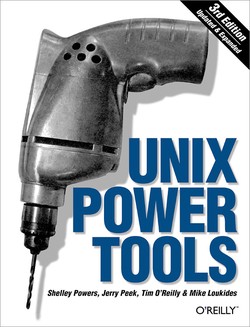 69